Math 20-1  Chapter 1 Sequences and Series
1.1B Arithmetic Sequences
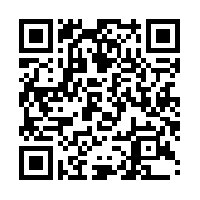 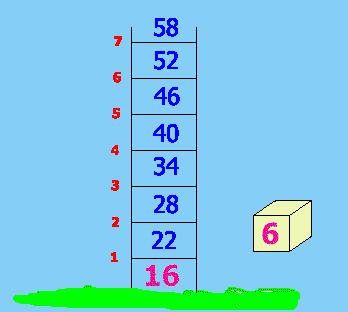 1.1B.1
An arithmetic sequence is a sequence that has a constant
common difference, d, between successive terms.
tn = t1 + (n - 1)d.
General 
term or
nth term
First
term
Position of
term in 
the sequence
Common
 difference
Which of the following sequences are arithmetic?
For the arithmetic sequences, what is the value of d?
a)	4, 7, 10, 13, …             
b)	12, 7, 2, –3, …
c)	5, 15, 45, 135, …
d)	x, x2, x3, x4, …
e)	x, x + 2, x + 4, x + 6, …
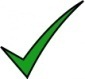 d = 3
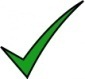 d = -5
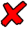 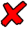 What is the value of t1?
t1 = x
d = 2
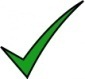 1.1B.2
Determining tn
Many factors affect the growth of a child. Medical and health officials encourage parents to keep track of their child’s growth. The general guideline for the growth in height of a child between the ages of 3 years and 10 years is an average increase of 5 cm per year. Suppose a child was 70 cm tall at age 3.
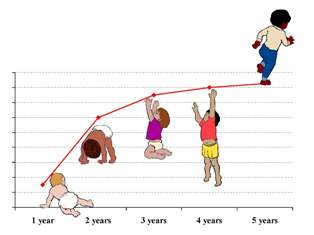 a) Write the general term , in simplified form, that could be used to estimate what the child’s height will be at any age between 3 and 10.
tn = t1 + (n - 1)d
tn = 5n + 65
t1 =
d =
70
5
tn = 70 + (n - 1)5
What is the shape of this function?
f(n) = 5n + 65
tn = 70 + 5n - 5
Name two differences between the notations.
b) How tall is the child expected to be at age 10?
What value of n would be used for age 10?
tn = 5n + 65
t8 = 105
t8 = 5(8) + 65
We would expect the child to be 105 cm tall.
1.1B.3
Determining The Number of Terms
The musk-ox and the caribou of northern Canada are hoofed mammals that survived the Pleistocene Era, which ended 10 000 years ago. In 1955, the Banks Island musk-ox population was approximately 9250 animals. Suppose that in subsequent years, the growth of the musk-ox population generated an arithmetic sequence, in which the number of musk-ox increased by approximately 1650 each year.
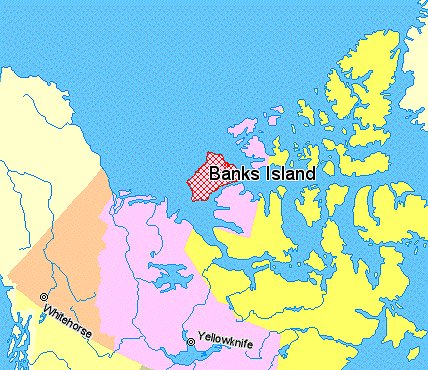 Write the first three terms of the
        arithmetic sequence.
Prince Patrick Island
12 550, …
9250,
10 900,
1.1B.4
How many years would it take for the musk-ox population to reach 100 000?
9250, 10 900, 12 550, … 100 000
d = 1650
t3
n.
t1
Need to determine the value of
t2
tn
tn = t1 + (n - 1)d
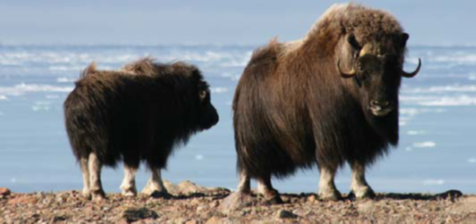 100 000 = 9250 + (n - 1)1650
90 750 = (n - 1)1650
55 = n - 1
56 = n
Since the value 100 000 is the 56th term in the sequence, it would take 56 years for the musk-ox population to reach 100 000.
The year would be 2011.
1.1B.5
Calculating the first term and common difference
In an arithmetic sequence, the third term is 11 and the eighth term is 46.  Determine the first term of the sequence and the common difference.
a + 7d = 46
-(a + 2d = 11)
         5d = 35
           d = 7
tn = a + (n - 1)d
t3 = 11
11 = a + 2d
The first term is -3
and the common 
difference is 7.
Linear 
system
t8 = 46
46 = a + 7d
a = -3
Alternate method:
t3  , ___, ___, ___, ___, t8
t3
+ d
+ d
+ d
+ d
+ d
= t8
t3 + 5d = t8
11 + 5d = 46
d = 7
5d = 35
1.1B.6
Graphing an arithmetic sequence MiniLab
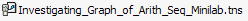 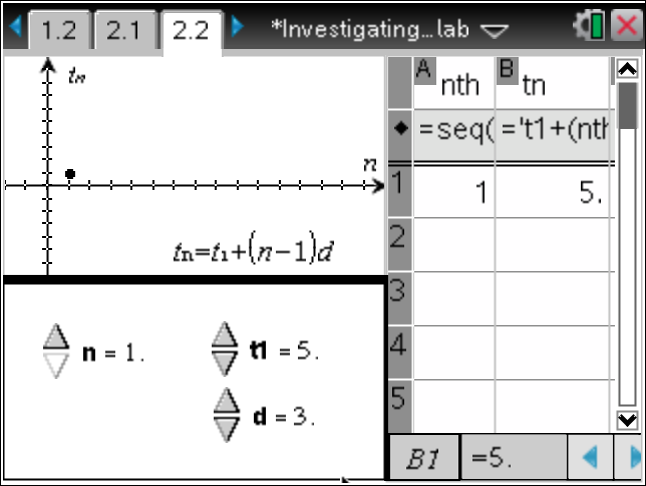 Step 1 Turn to page 2.2.
Click on the arrows for n to display the terms of the arithmetic sequence.
What is the shape of the graph that models the arithmetic sequence?
linear
b) Could an arithmetic sequence graph have any other shape? Explain.
Since the common difference is always constant, the graph will be a straight line.
c) Would you describe the graph of the arithmetic sequence to be continuous or discrete? Explain your reasoning.
Discrete.  Term position (n values) must be natural numbers.
d) Compare the domains of the arithmetic sequence and the function that models the graph.
Arithmetic sequence domain is natural numbers. Linear function domain is real numbers.
1.1B.7
Step 2 Explore the effect that the first term has on the terms of the sequence by
changing the value of t1.
As the value of the first term increases, what is the effect on the graph? 
      What happens as the value of the first term decreases?
Changing the value of the first term changes the y-intercept of the graph.
It is a direct relationship.
b) Does the graph keep its shape? What characteristics of the graph stay the same?
The graph keeps it’s linear shape. The slope stays the same.
c) What is the relationship between the first term and the y-intercept of the related function?
t1 – d = y-intercept
t1 = y-intercept + d
1.1B.8
Step 3 Investigate the effect of the common difference on an arithmetic sequence by changing the values of d.
a) What effect does changing this value have on the graph?
Changing the value of the common difference changes the slope of the graph.
b) How does an increase in the common difference affect the shape of the graph? 

     What happens as the common difference decreases?
As the common difference increases, the slope increases. As the common difference decreases, the slope decreases.
Step 4 If a line were drawn through the data values, what would its slope be?
The slope of the line matches the common difference.
Step 5 What relationship does the slope of the line have to the equation for the
general term of the sequence?
The slope of the graph represents the common difference of the general term of the sequence. The slope is the coefficient of the variable n in the general term of the sequence.
1.1B.9
Name the common difference and first term given the 
general term for each arithmetic sequence.
Common difference
3
-2
First Term
4+3
18+ -2
7
16
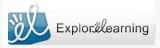 Arithmetic Sequences
http://www.explorelearning.com/index.cfm?method=cResource.dspView&ResourceID=125&ClassID=135423
Assignment
Suggested Questions
Page 16-20:
5d, 7, 8, 9,  10, 13, 15, 19, 22, 24
Page 20:  
27  Compete on your Study Sheet for Ch.1 Sequences
1.1B.10